ТРЕТИ МЕЖДУНАРОДЕН ОБРАЗОВАТЕЛЕН ФОРУМ
ОРГАНИЗАТОР ОБЩИНА ВАРНА
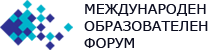 ИНОВАТИВНАТА ОБРАЗОВАТЕЛНА СРЕДА 
ПРЕЗ ПРИЗМАТА НА ЕМОЦИОНАЛНАТА ИНТЕЛИГЕНТНОСТ И  ИЗКУСТВЕНИЯ ИНТЕЛЕКТ
ПОСОКИ И ПРЕДИЗВИКАТЕЛСТВА
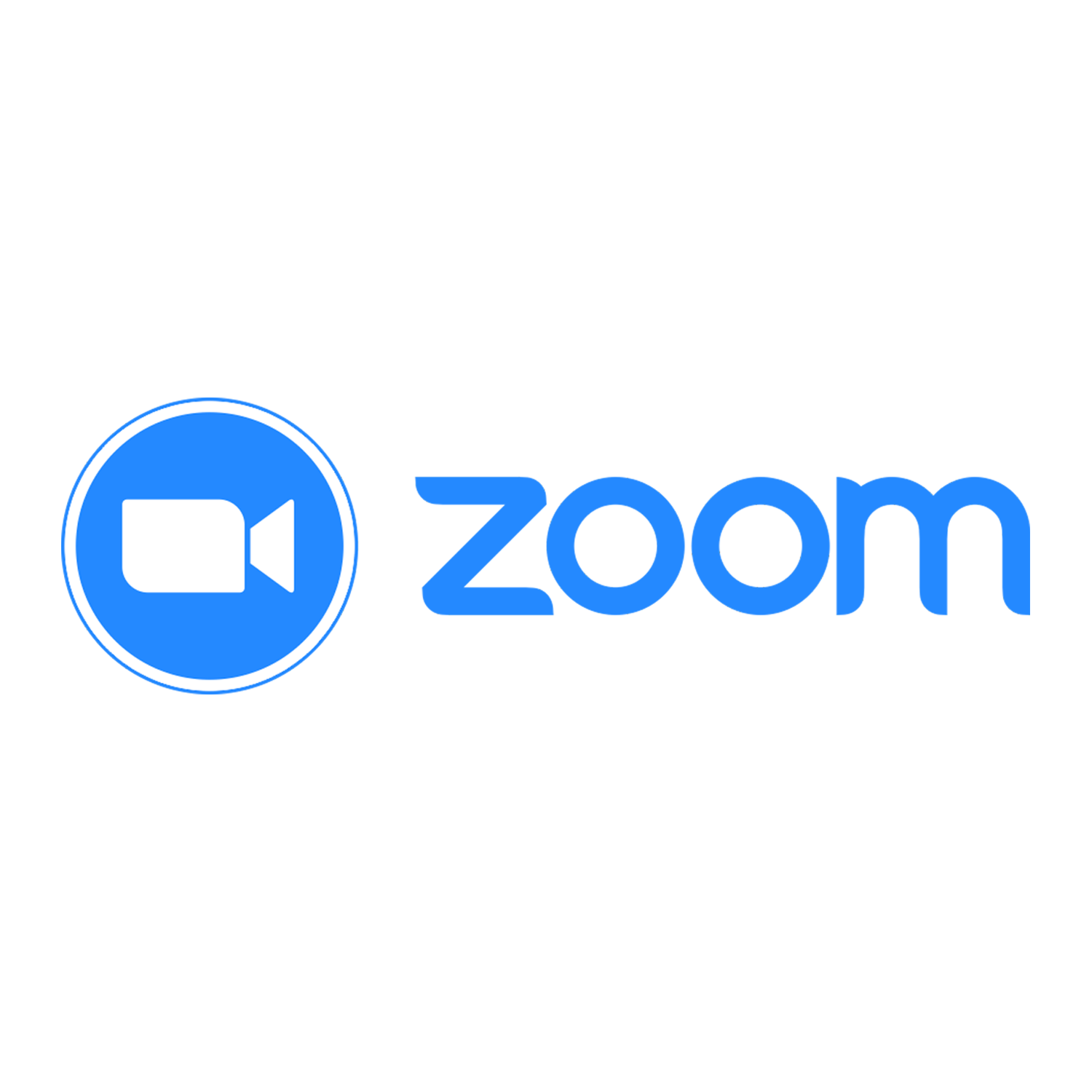 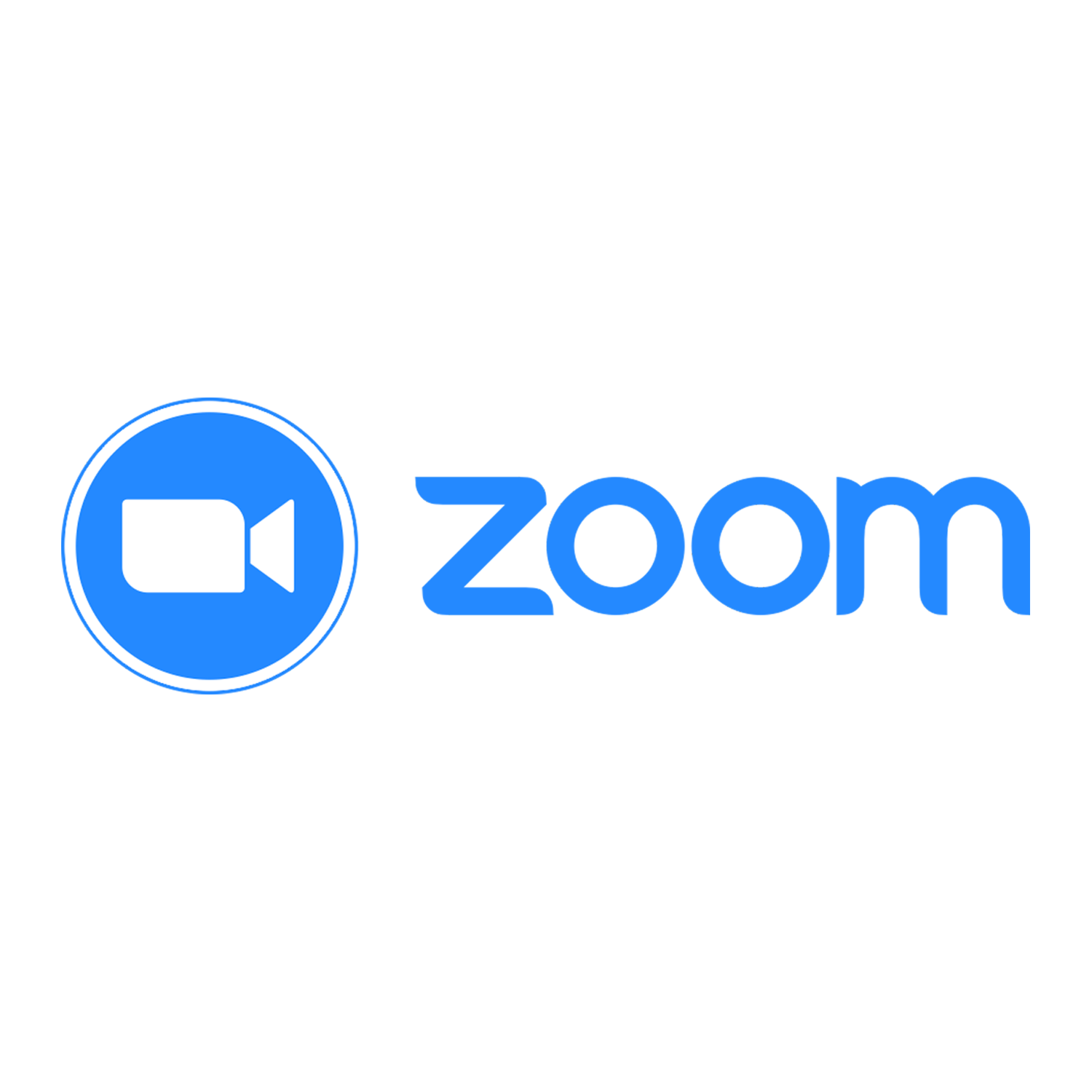 Тема:
ИЗПОЛЗВАНЕ НА ПЛАТФОРМАТА ЗА ВИДЕОВРЪЗКА ZOOM В ОБРАЗОВАТЕЛНИЯ ПРОЦЕС В ДЕТСКАТА ГРАДИНА
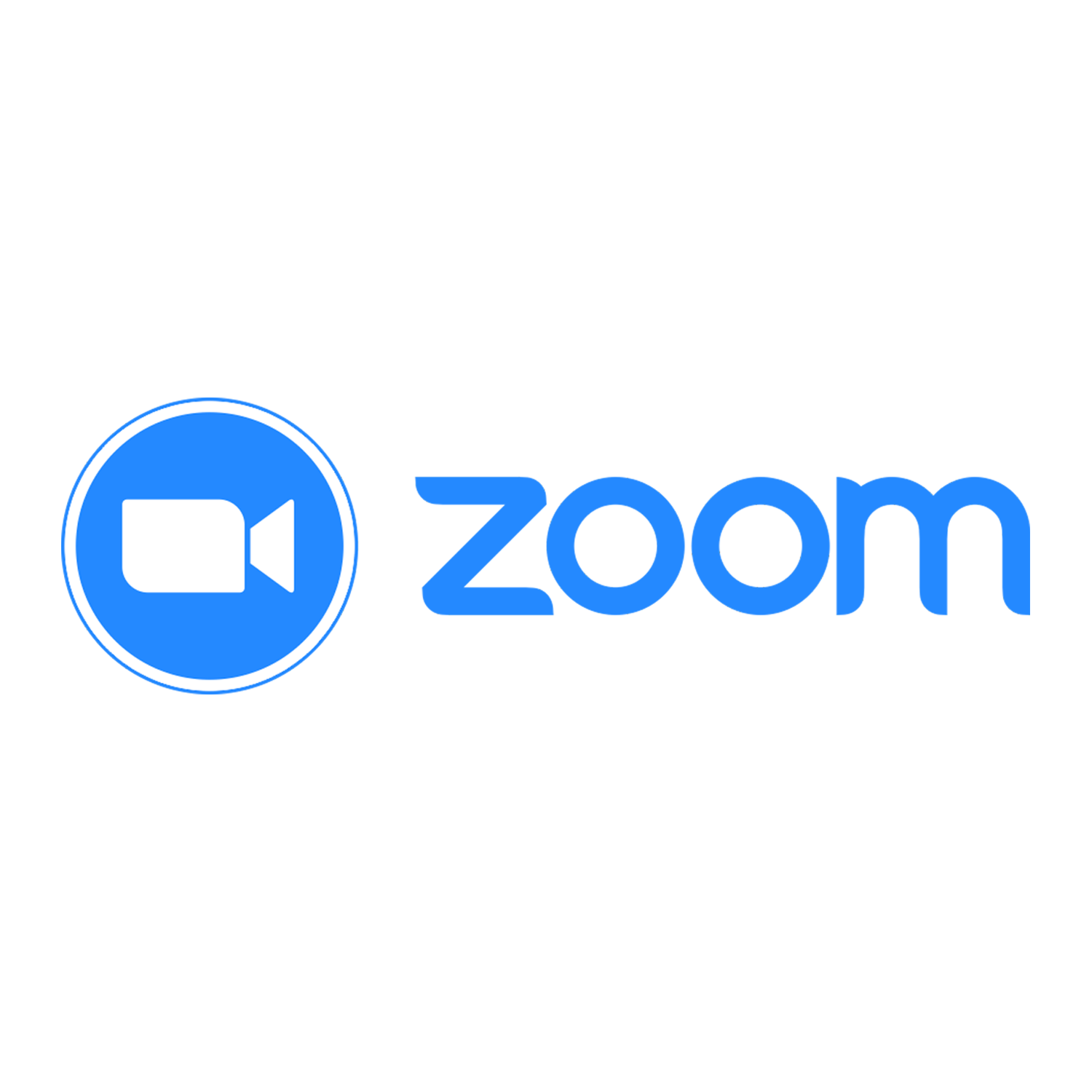 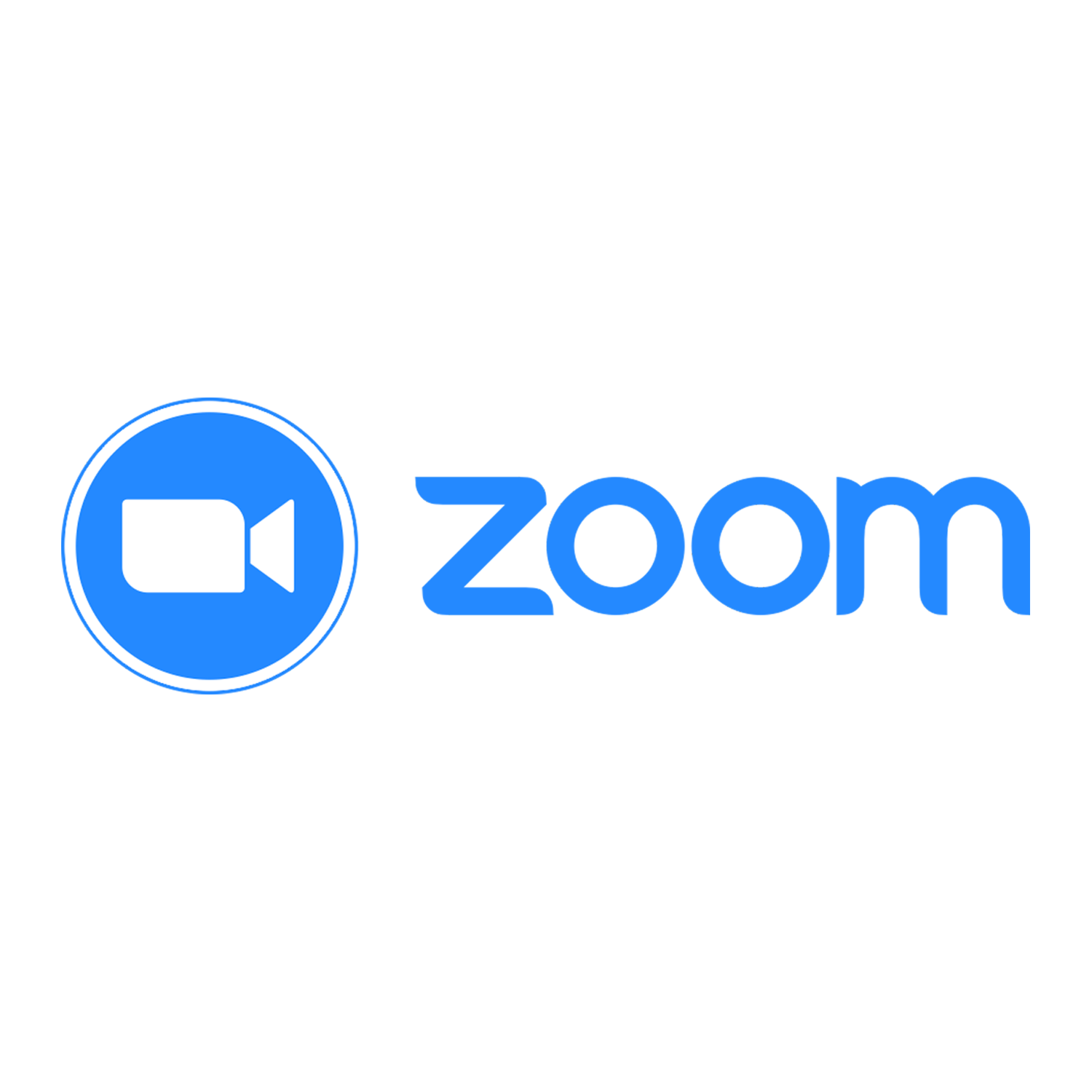 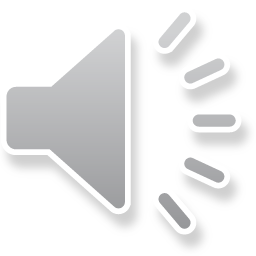 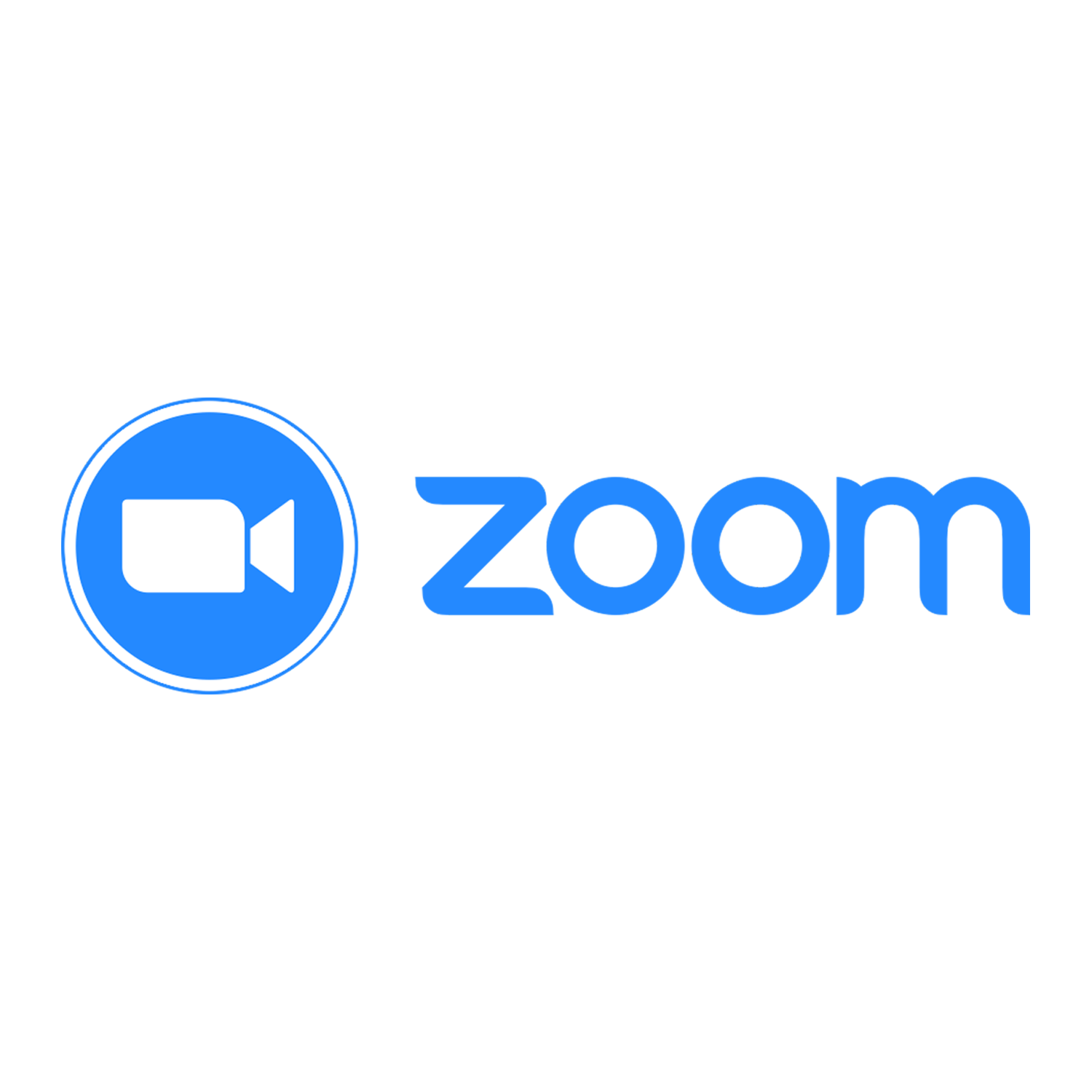 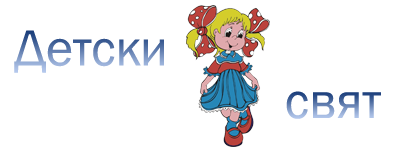 Изготвили:
ст. учител: Н. Велчева
учител: С. Господинова
ДГ 40 “Детски свят“
Държава: България
град: Варна
ТРЕТИ МЕЖДУНАРОДЕН ОБРАЗОВАТЕЛЕН ФОРУМ
ОРГАНИЗАТОР ОБЩИНА ВАРНА
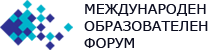 Навлизането на нови информационни технологии и интеркултурното съжителство налагат осъвременяване на образованието, повишаване на неговото качество в съответствие с новите реалности.
Динамичните промени през последните години в обществено - икономическия живот очертават щрихите и на реалните промени в образователната система.
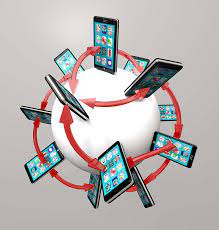 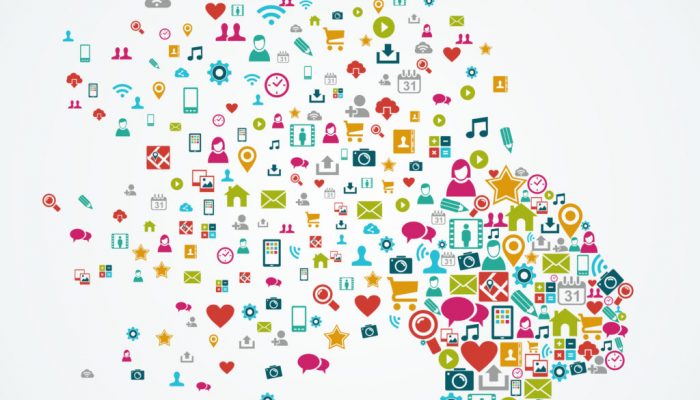 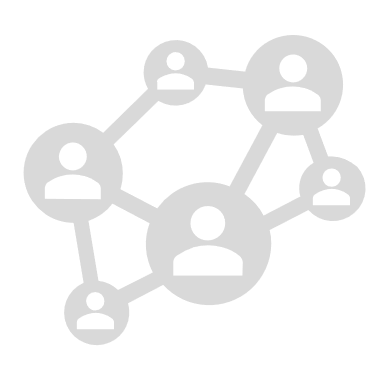 Днес светът на образованието е различен от този на нашите родители и на нашето собствено образование. Дигиталното поколение, наричано още „поколение на седемте екрана” – на телевизора, компютъра, лаптопа, таблета, фаблета, смартфона и интелигентния часовник, не може и не бива да се обучава така, както са били обучавани неговите родители.
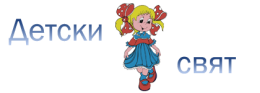 ТРЕТИ МЕЖДУНАРОДЕН ОБРАЗОВАТЕЛЕН ФОРУМ
ОРГАНИЗАТОР ОБЩИНА ВАРНА
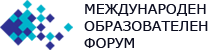 Затова е наложително, чрез масово и ефективно използване на ИКТ-базирани иновативни образователни технологии и дидактически модели, да се адаптира образователната система към дигиталното поколение, т.е. да се извърши дигитална трансформация на тази система.
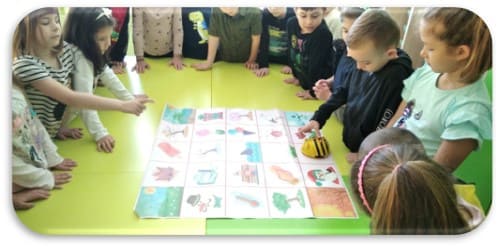 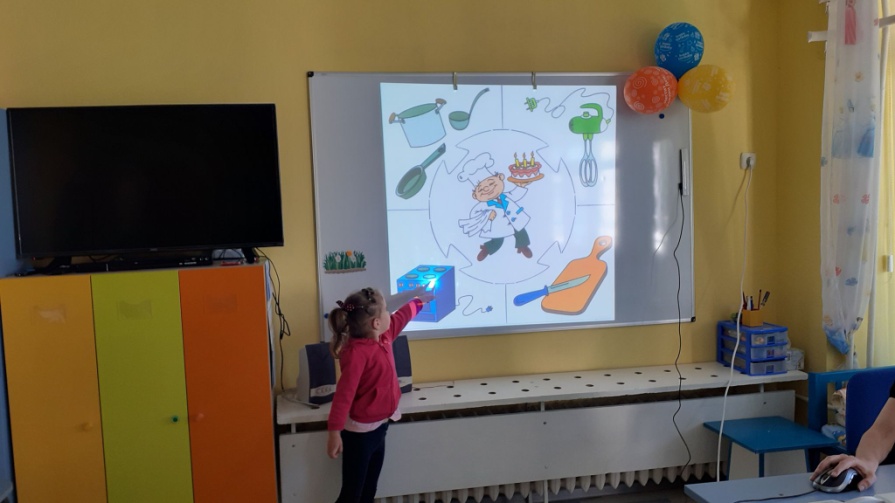 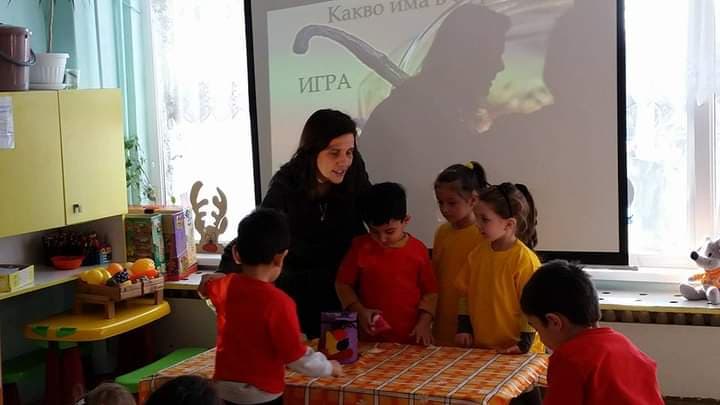 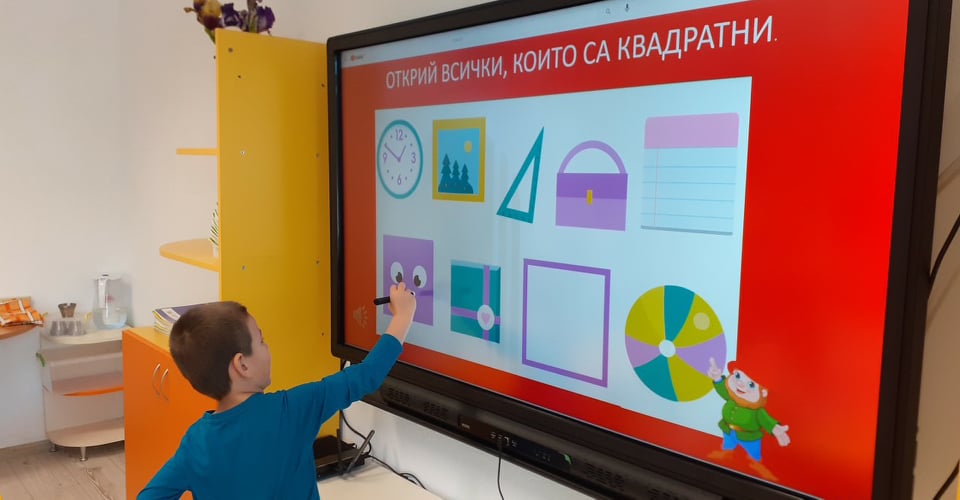 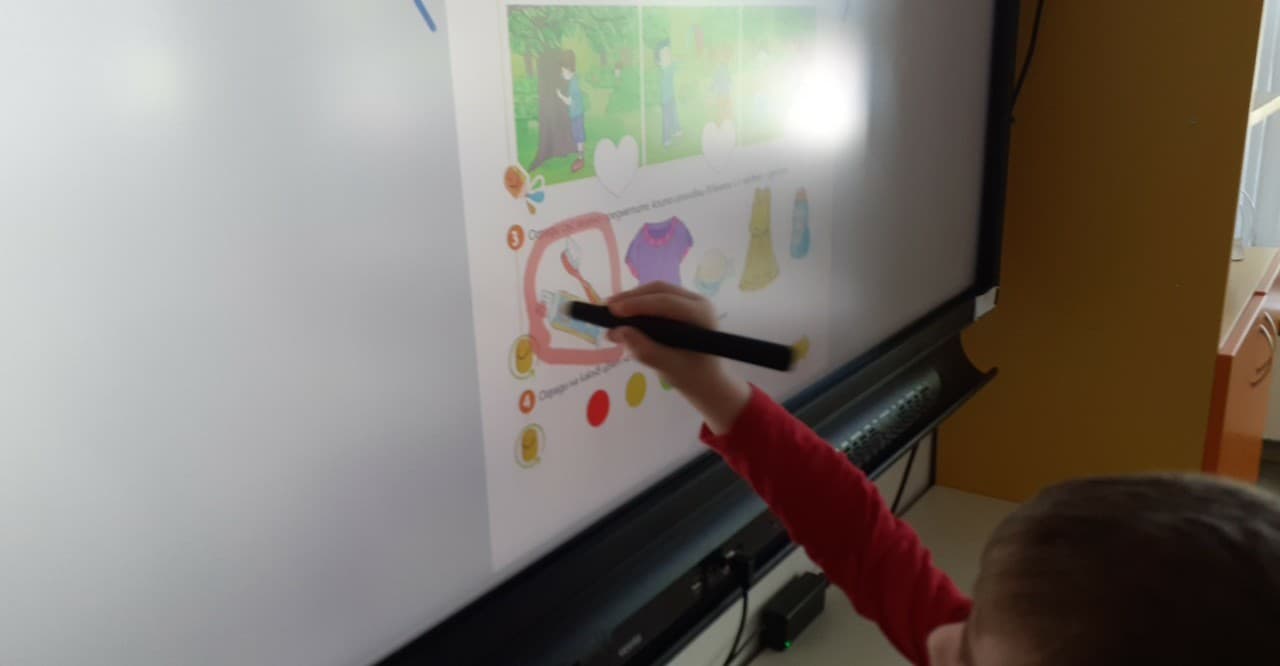 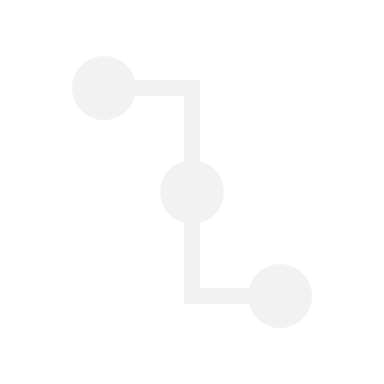 Това ни насочи да работим усилено в тази посока. Опитвайки се да сме в крак с времето за внедряване на иновативни методи на преподаване и педагогическо взаимодействие, започнахме първо с интерактивни играчки-пчели „Bee-Bot”, след това с мултимедийни проектори, многомишкова система Енвижън, интерактивна дъска, комуникатори. Всяка група в градината беше  оборудвана с принтер, лаптоп и  интерактивен дисплей – интерактивна дъска, проектор и компютър – съчетани в едно.
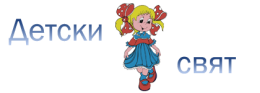 ТРЕТИ МЕЖДУНАРОДЕН ОБРАЗОВАТЕЛЕН ФОРУМ
ОРГАНИЗАТОР ОБЩИНА ВАРНА
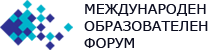 Самите условия през изминалите години наложиха нови начини за комуникация не само между различни страни от света, но и нов тип комуникация с хора от другата стая например.
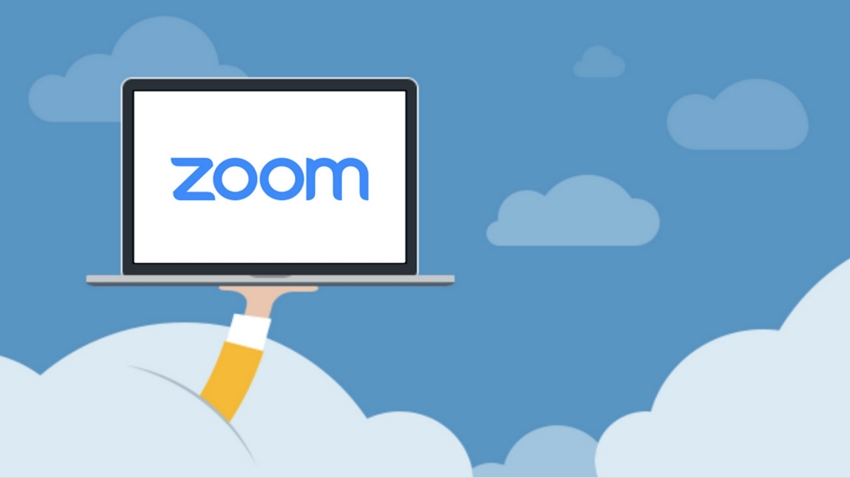 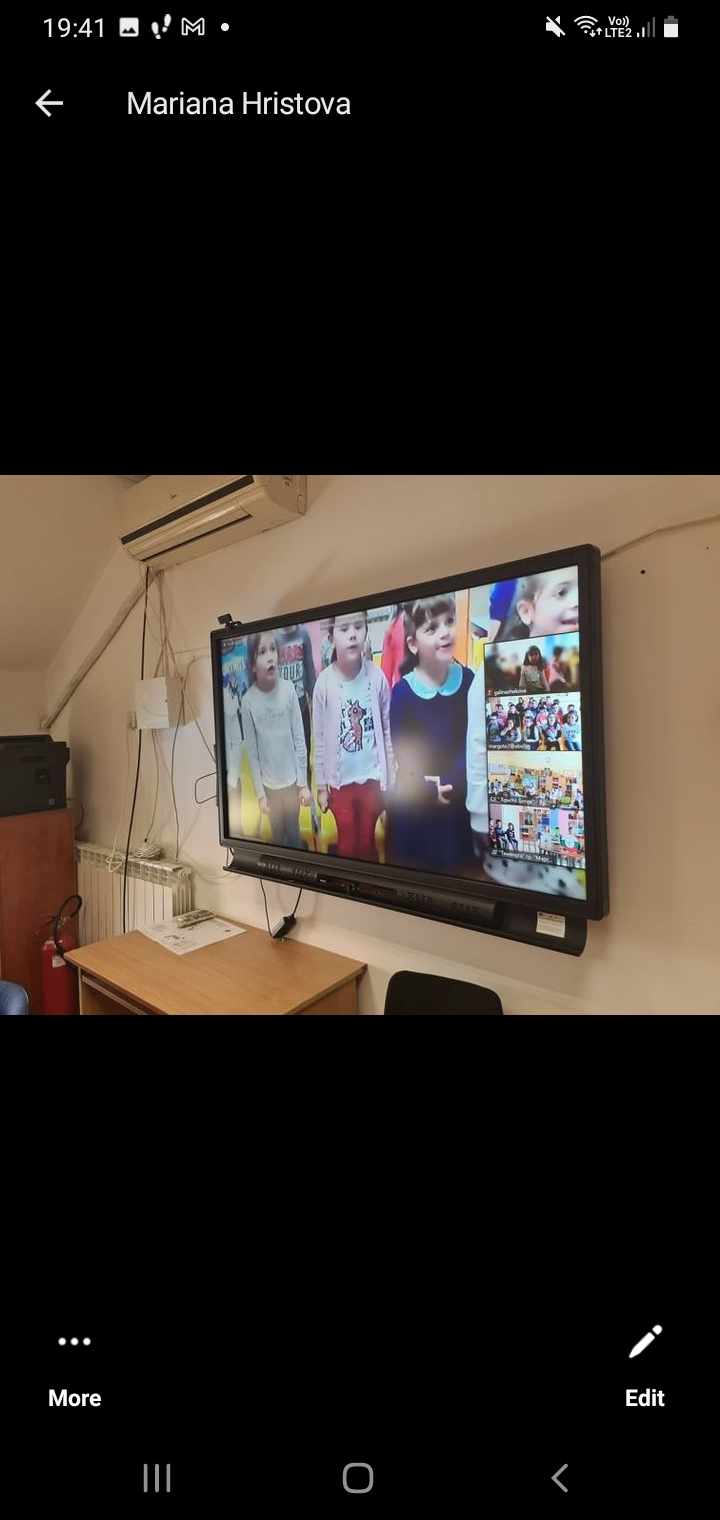 По време на пандемията от COVID-19 рязко нарасна употребата на платформата за видеовръзка ZOOM, за да имат децата визуален контакт с деца от други групи в самата детска градина.
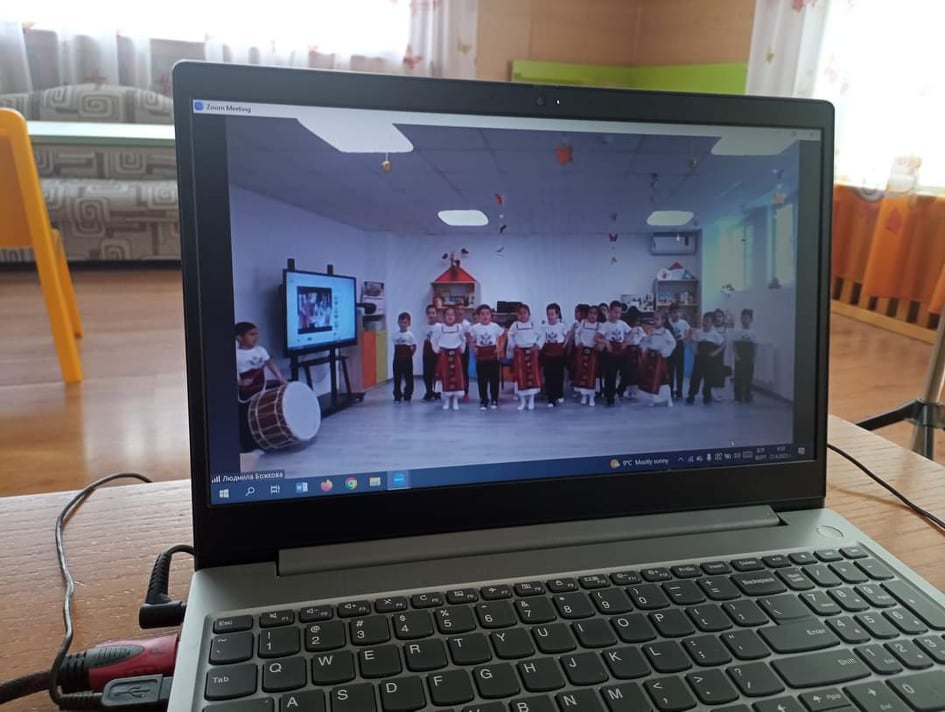 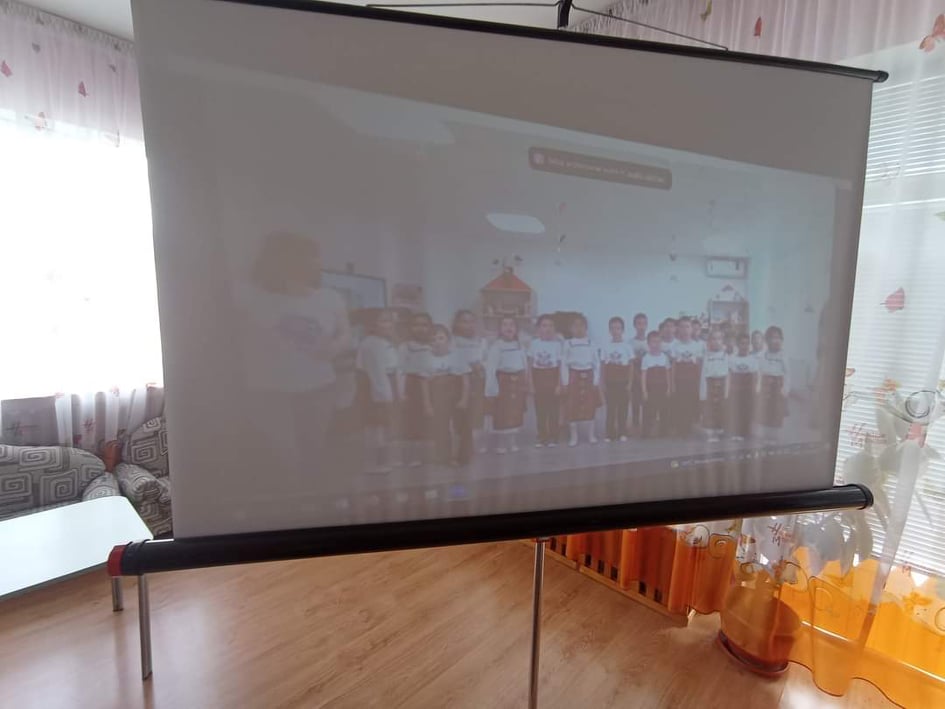 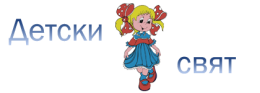 ТРЕТИ МЕЖДУНАРОДЕН ОБРАЗОВАТЕЛЕН ФОРУМ
ОРГАНИЗАТОР ОБЩИНА ВАРНА
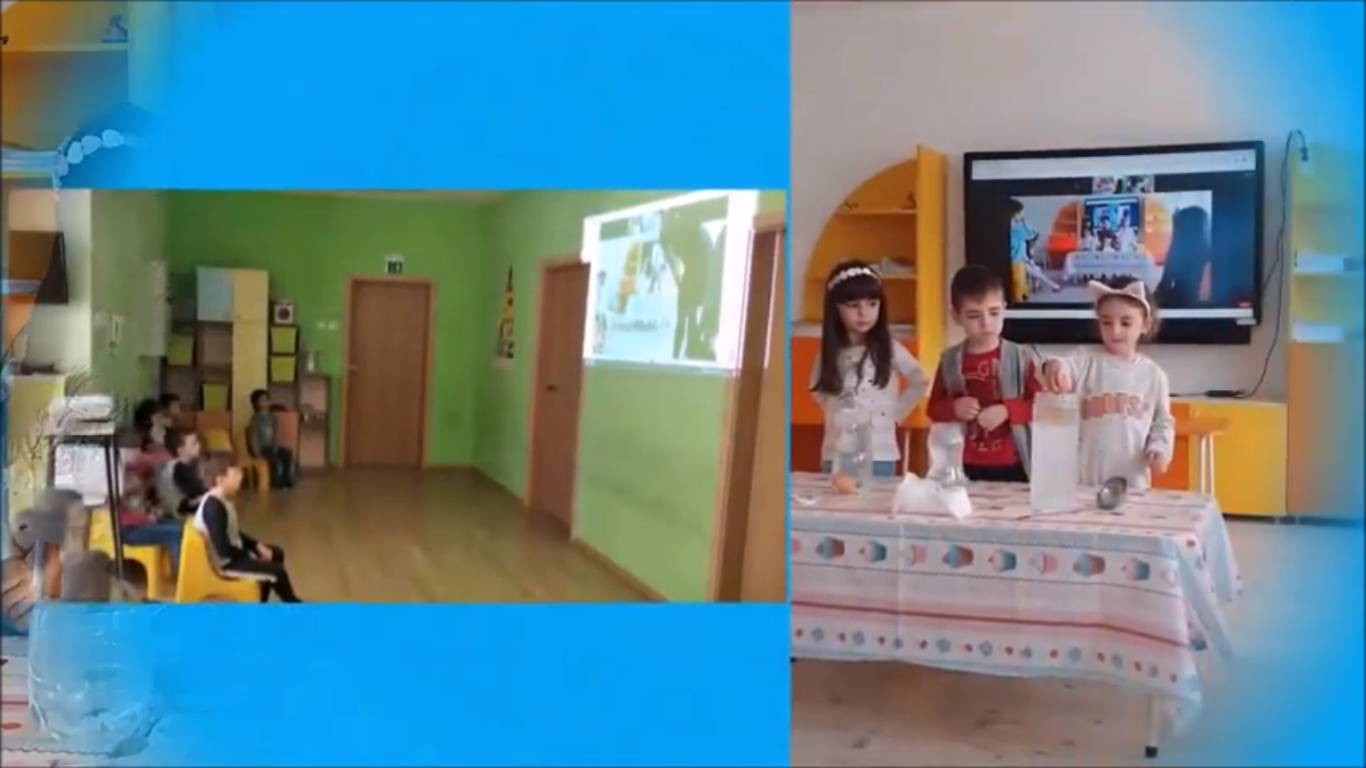 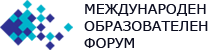 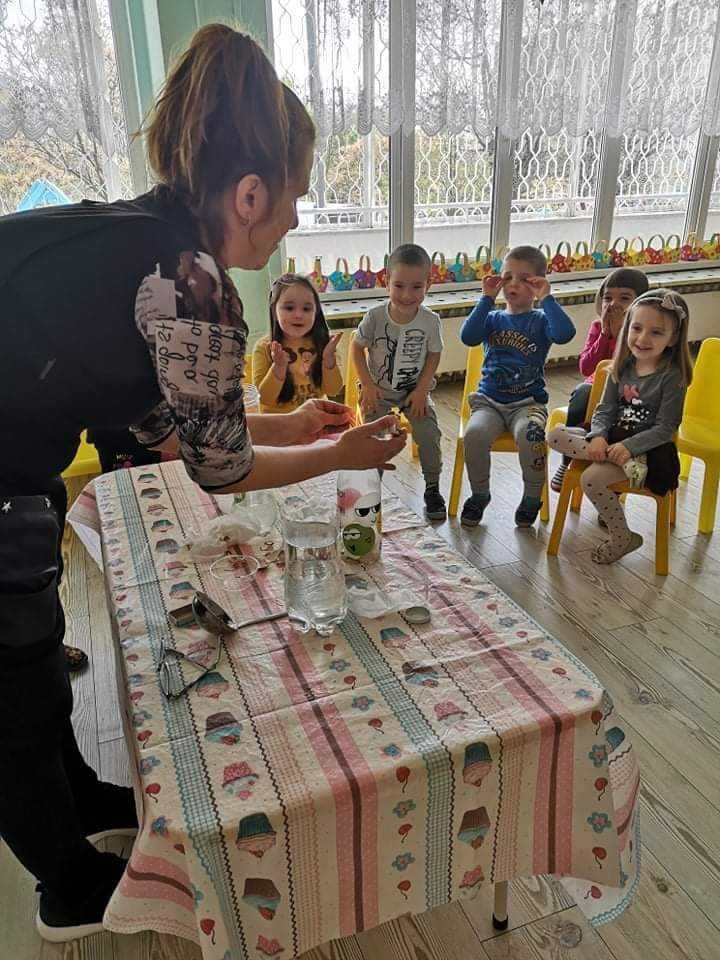 „Великденски приключения – вълшебствата на плуващото и вълшебно яйце” – е една е ZOOM срещите между групите „Пчеличка” и  „Слънчице”.
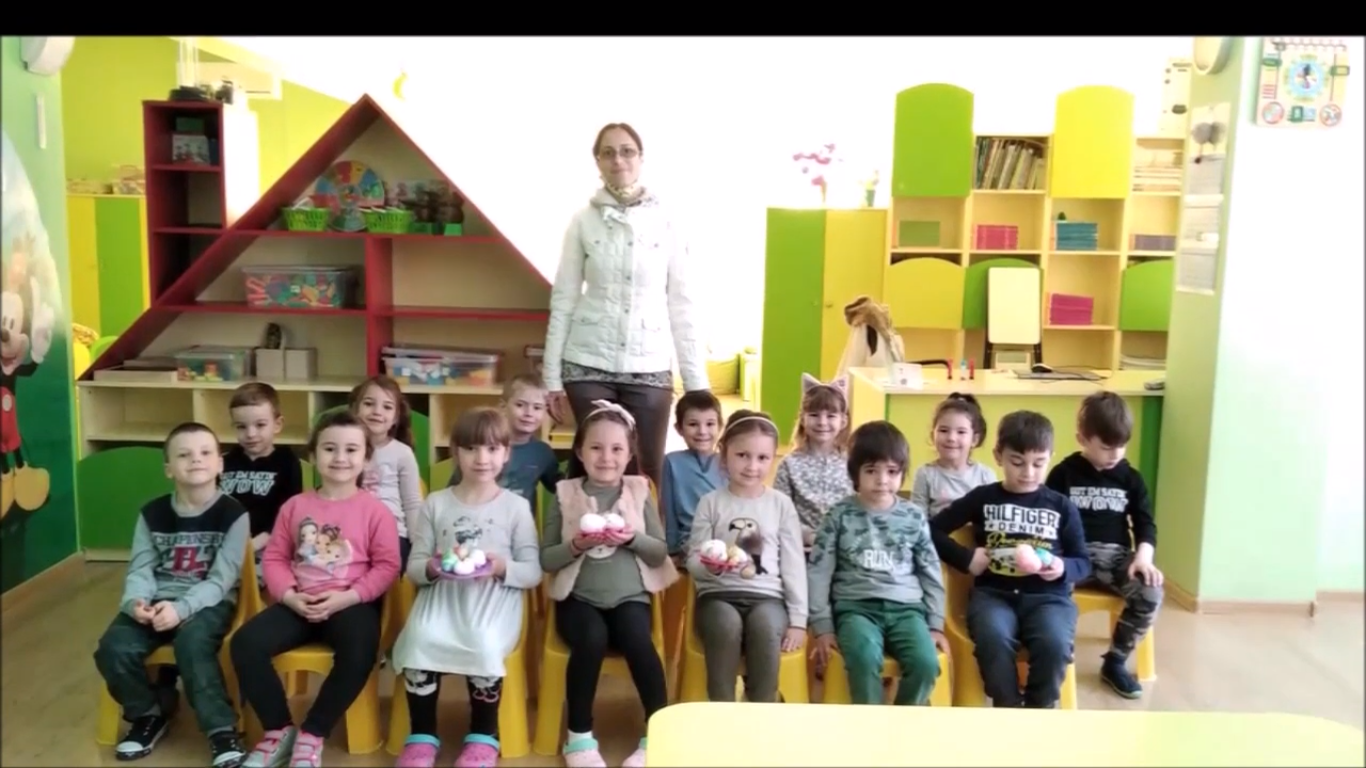 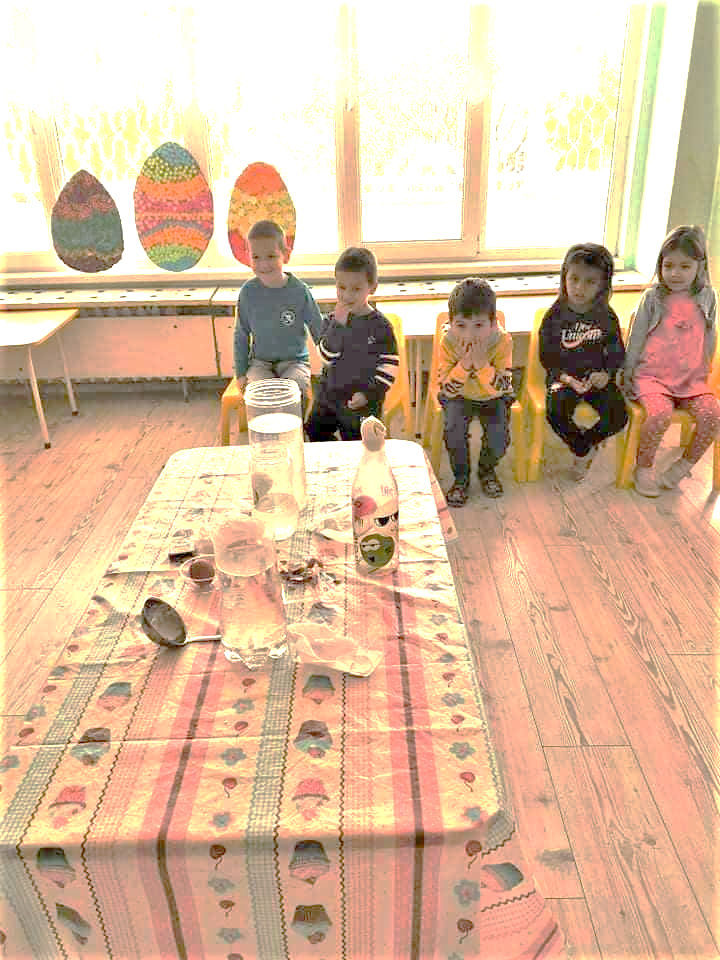 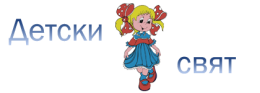 ТРЕТИ МЕЖДУНАРОДЕН ОБРАЗОВАТЕЛЕН ФОРУМ
ОРГАНИЗАТОР ОБЩИНА ВАРНА
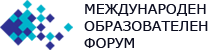 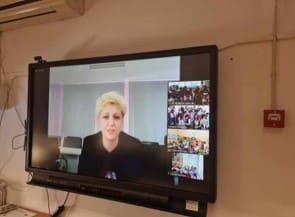 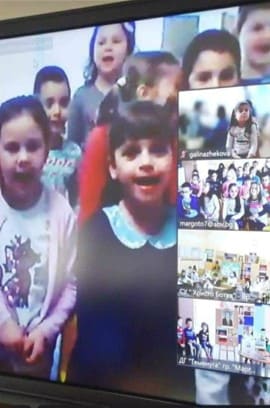 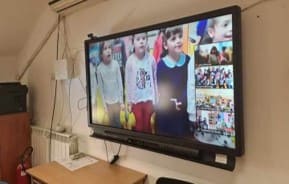 Ускореното навлизане на дигитализацията в детската градина наложи  да приложим и ZOOM срещи не само между отделните групи в  градината, но и между градовете.
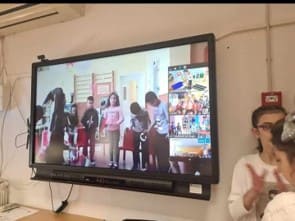 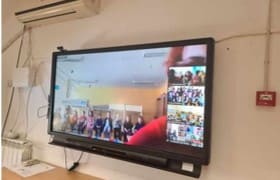 Четвъртокласниците от НУ „Христо Ботев”, гр. Плевен се подготвиха специално и като невероятни актьори представиха чрез онлайн среща пред деца от подготвителните групи на детски градини в гр. Плевен, гр. Варна и Монреал драматизация по произведението „Синеокият рибар”. Заедно изпълниха песни, посветени на Апостола на свободата. На свой ред децата от градина „Детски свят” рецитираха стихове за Левски, а за финал показаха и своите знания в кратка викторина.
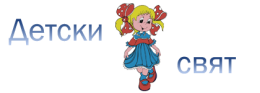 ТРЕТИ МЕЖДУНАРОДЕН ОБРАЗОВАТЕЛЕН ФОРУМ
ОРГАНИЗАТОР ОБЩИНА ВАРНА
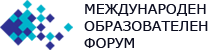 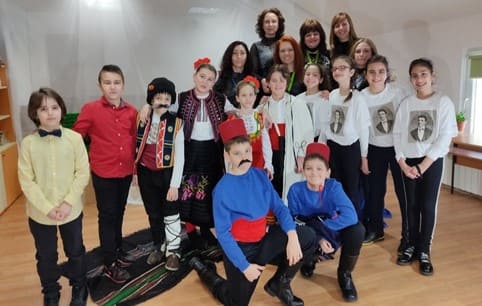 Проектът бе подкрепен от регионалните управления на образованието в гр.  Плевен и в гр. Варна. Плевенското училище има договор за обмен с училище в Монреал, което е част от българо-канадския културен център „Зорница.
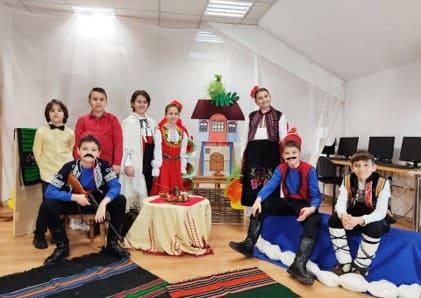 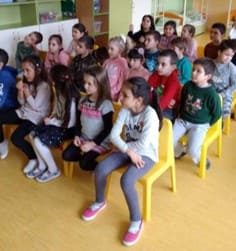 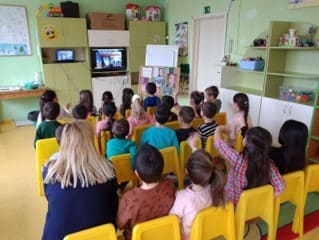 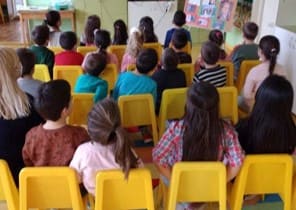 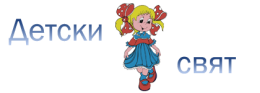 ТРЕТИ МЕЖДУНАРОДЕН ОБРАЗОВАТЕЛЕН ФОРУМ
ОРГАНИЗАТОР ОБЩИНА ВАРНА
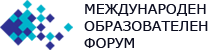 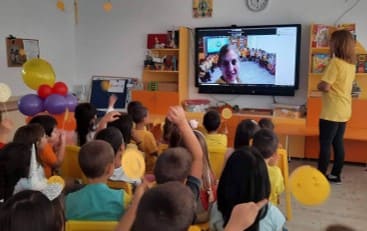 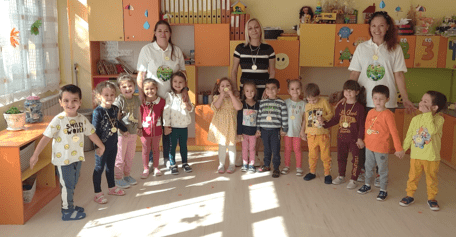 „Международен ден на Усмивката” – среща в ZOOM между група „Слънчице”, група „Златна рибка”  от ДГ 40 „Детски свят” -  гр. Варна и група „Звездичка” от ДГ „Дружба” – гр. Плевен.
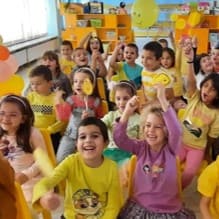 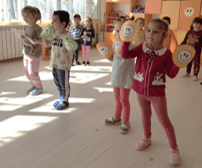 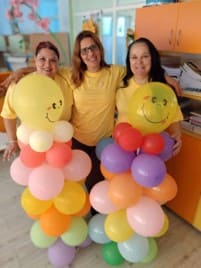 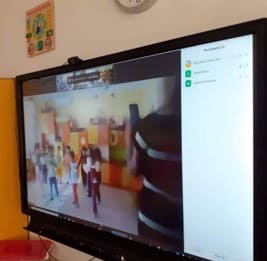 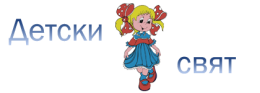 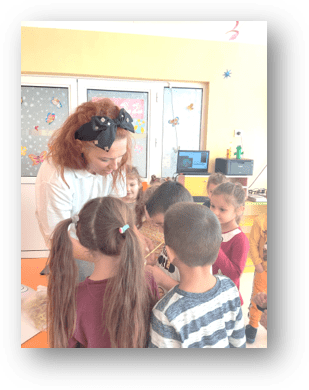 ТРЕТИ МЕЖДУНАРОДЕН ОБРАЗОВАТЕЛЕН ФОРУМ
ОРГАНИЗАТОР ОБЩИНА ВАРНА
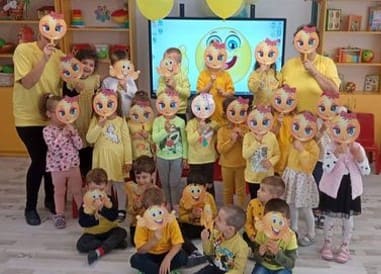 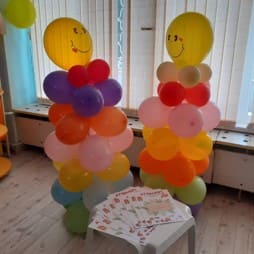 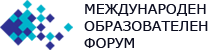 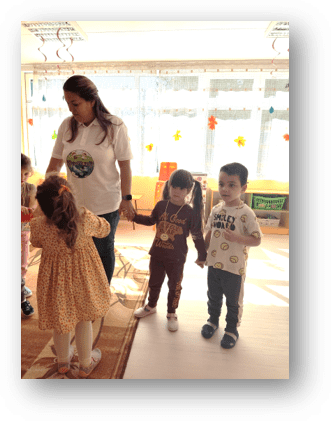 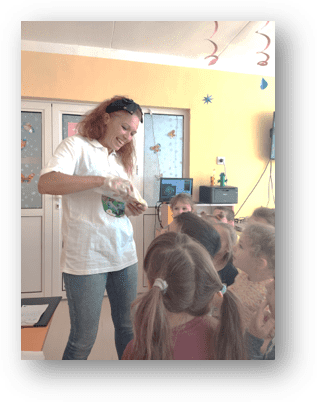 Бяха споделени много емоции, смях и незабравими моменти.
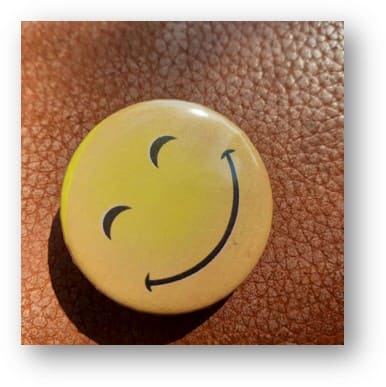 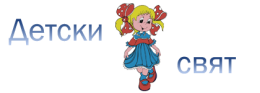 ТРЕТИ МЕЖДУНАРОДЕН ОБРАЗОВАТЕЛЕН ФОРУМ
ОРГАНИЗАТОР ОБЩИНА ВАРНА
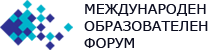 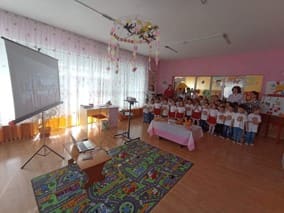 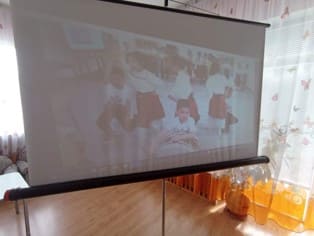 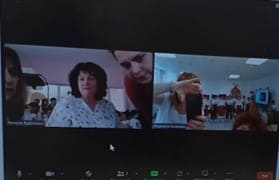 „Пролетно веселие” – среща в ZOOM между група „Усмивка ”  -  гр. Варна и групите „Калинка” и  „Веселушко” от ДГ „Звънче” – гр. Самоков.
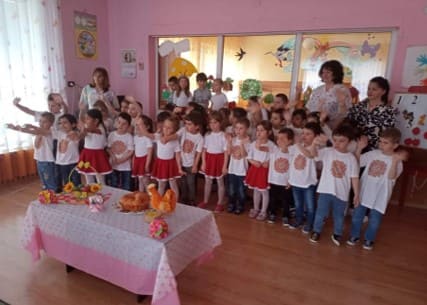 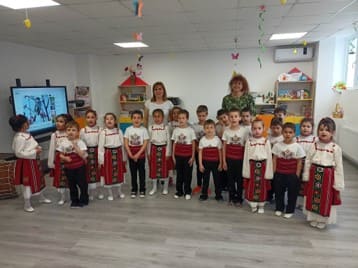 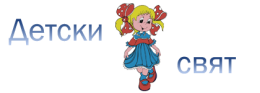 ТРЕТИ МЕЖДУНАРОДЕН ОБРАЗОВАТЕЛЕН ФОРУМ
ОРГАНИЗАТОР ОБЩИНА ВАРНА
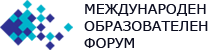 Ако се съобразим с мисълта на Франклин Рузвелт:
 „Може да не можем да подготвим бъдещето за децата си,
 но можем да подготвим децата си за бъдещето”,
 е необходимо да сме в крак с времето и да не изоставаме. За това ще продължим да използваме ZOOM платформата, защото тя е неделима част от бъдещето.
Но не бива да забравяме, че дигиталната трансформация започва не от технологиите, а от хората …
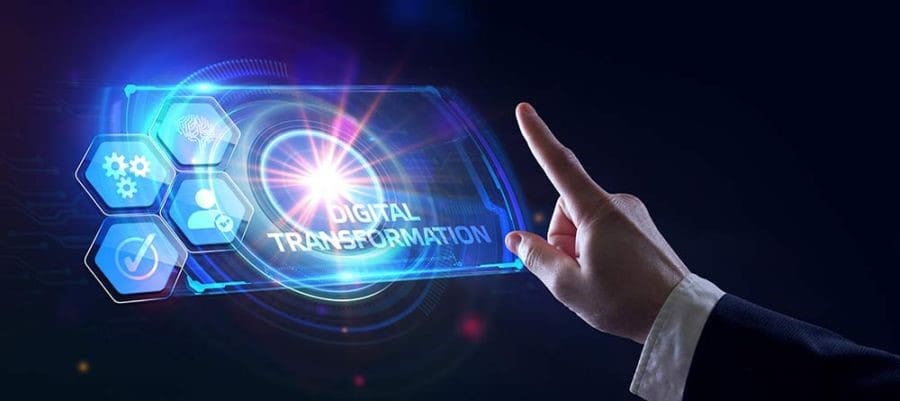 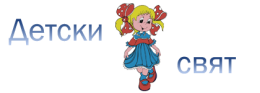 ТРЕТИ МЕЖДУНАРОДЕН ОБРАЗОВАТЕЛЕН ФОРУМ
ОРГАНИЗАТОР ОБЩИНА ВАРНА
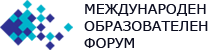 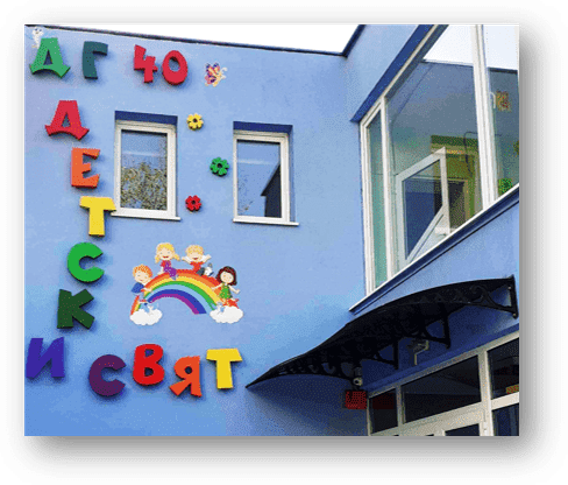 Благодарим Ви за вниманието!
Директор:
Ваня Трендафилова Димитрова
ДГ 40 “Детски свят“